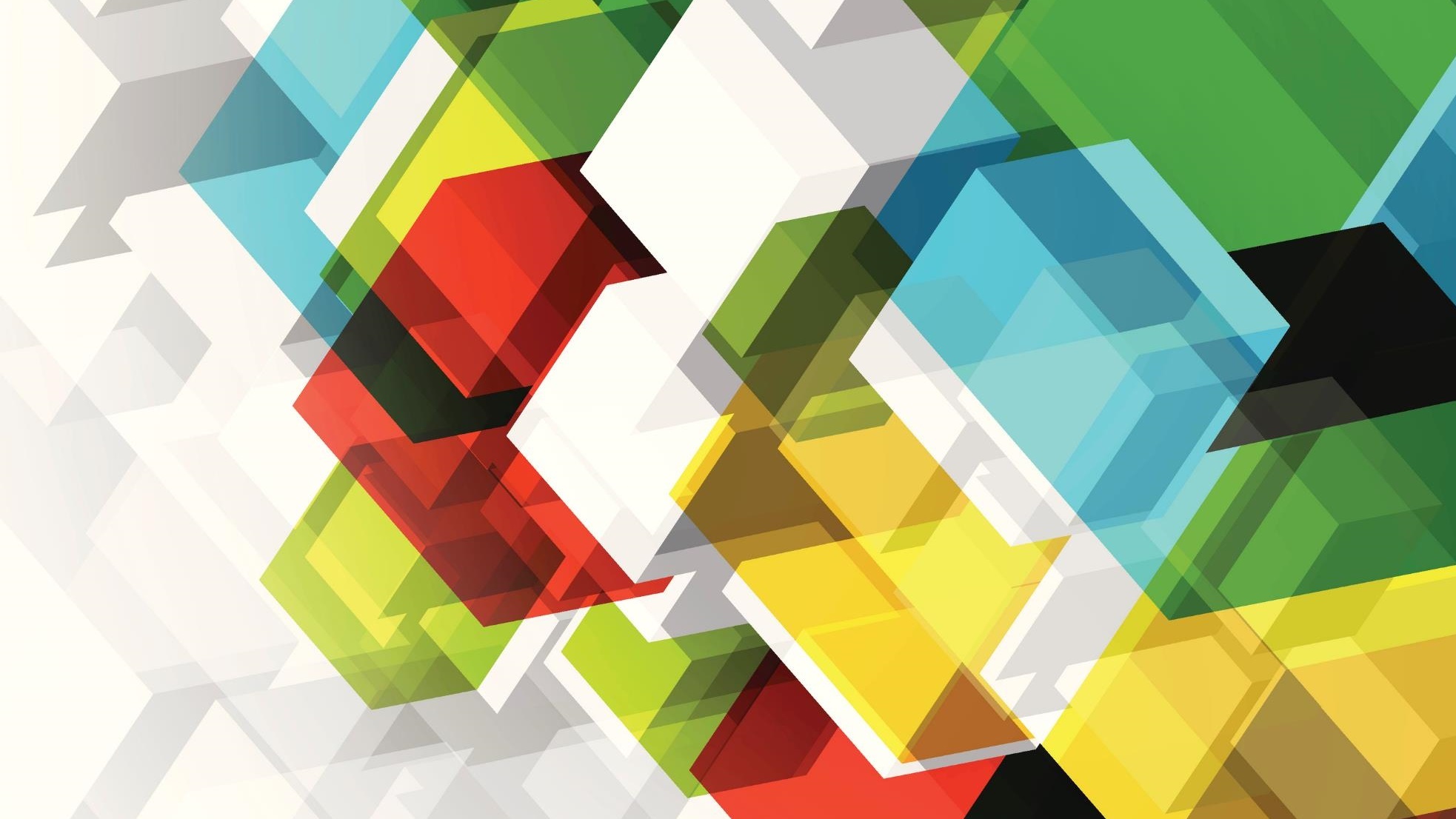 DIGILOCKER
TEST APP 29 BUGS
Version- TEST29.6.3.2
Updated on- 30/Nov/2020
By- Neeraj Pandey
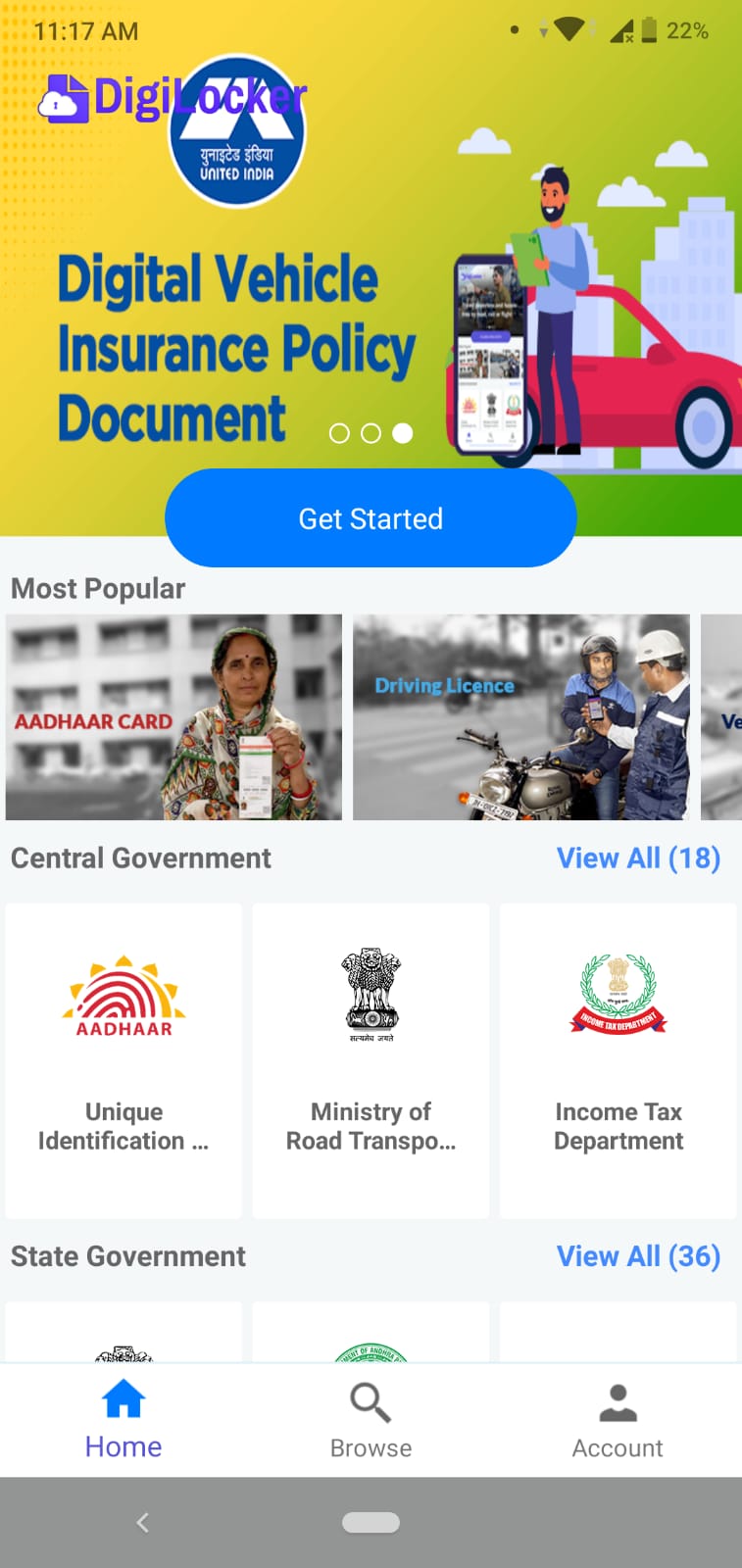 Overlapping of DigiLocker logo on Cover Add
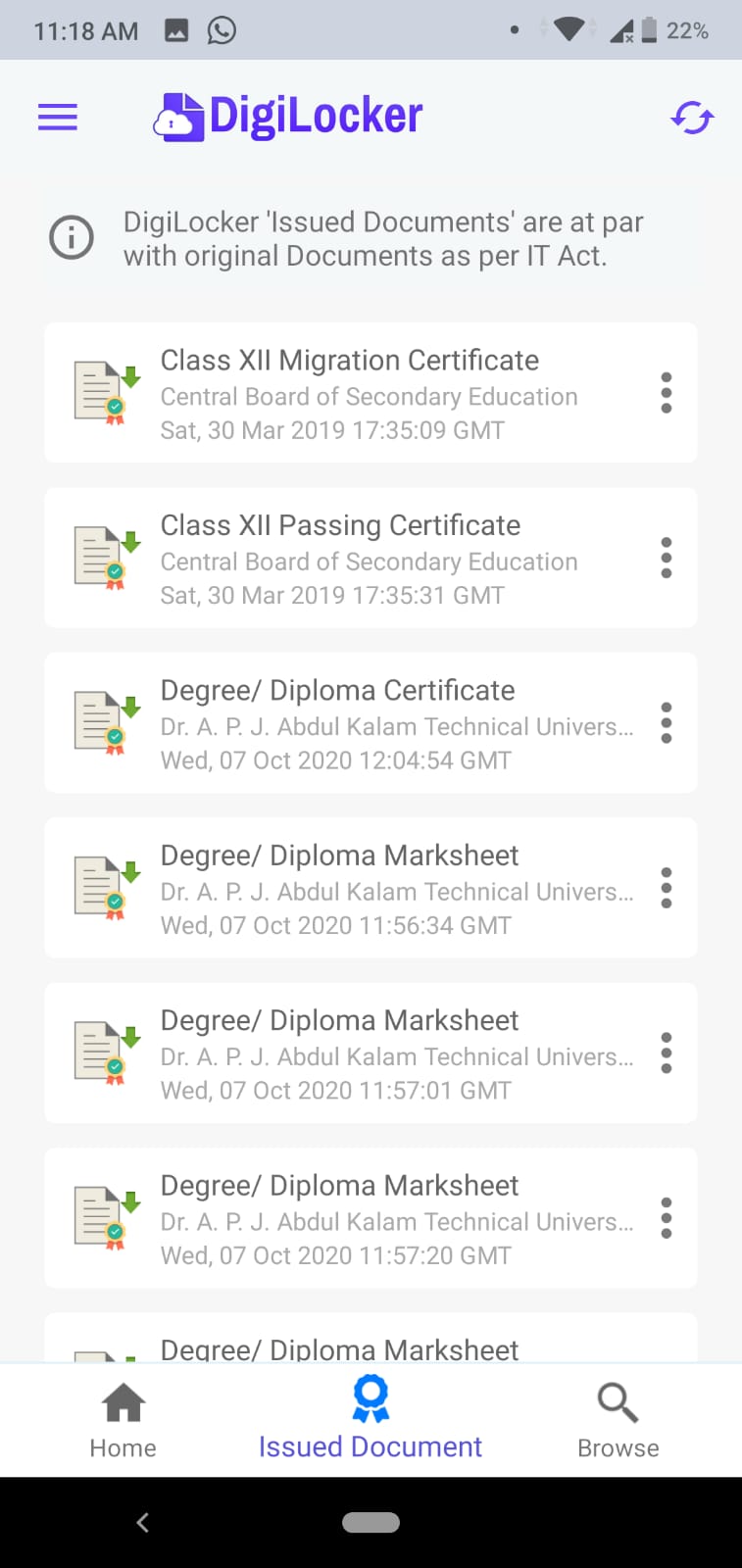 Unable to open few of my Documents like Degree/Diploma
Marksheet.
Search Functionality
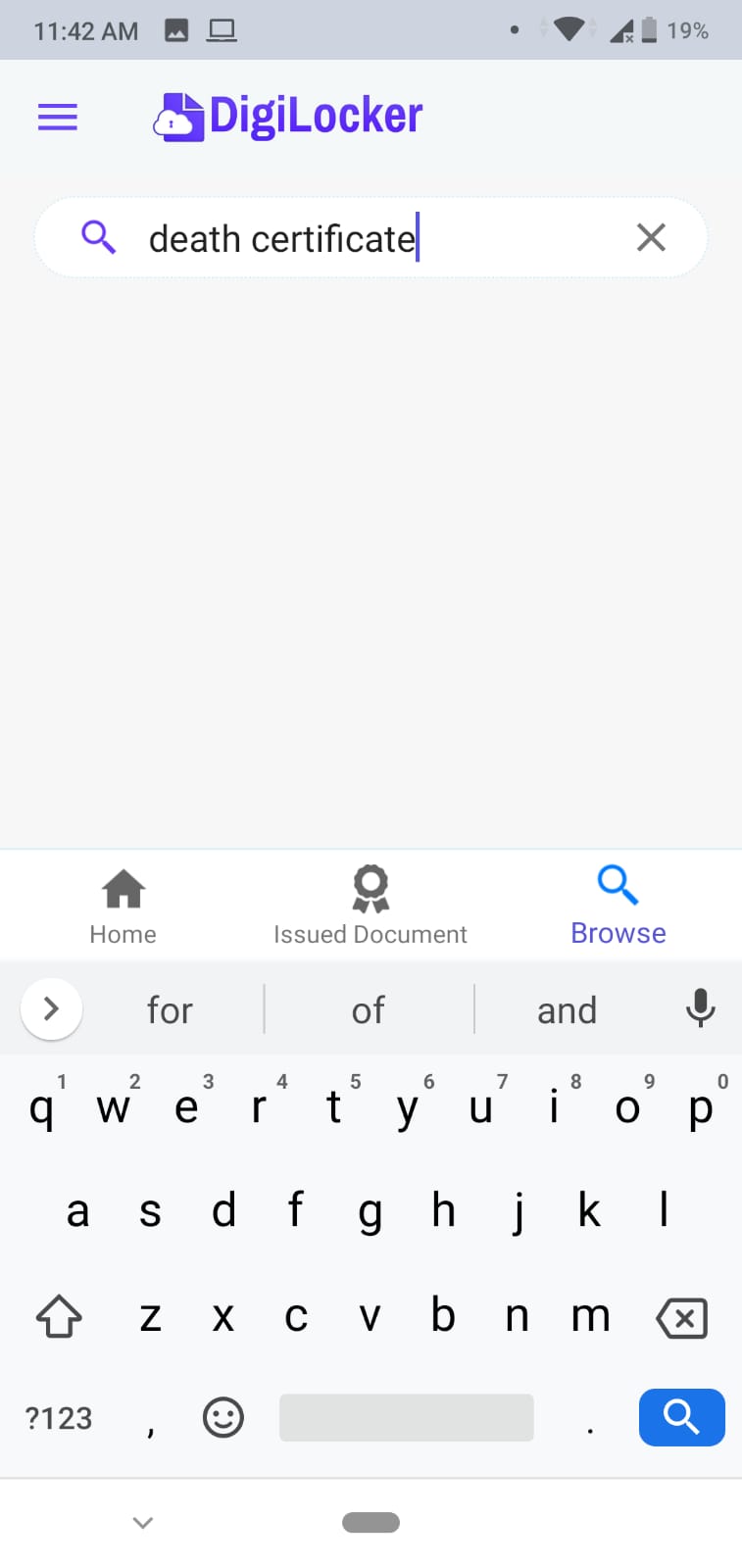 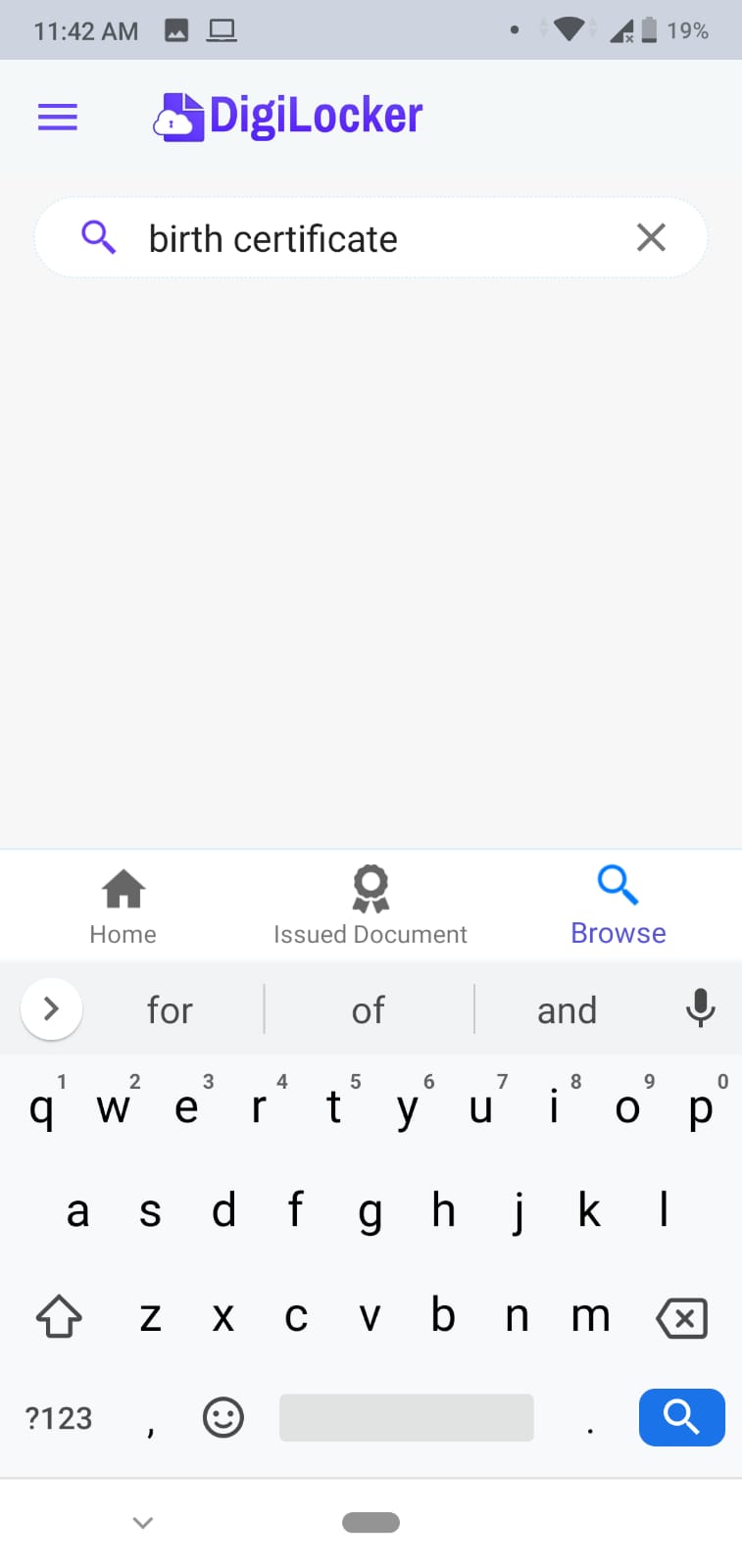 Some data is not visible while searching.
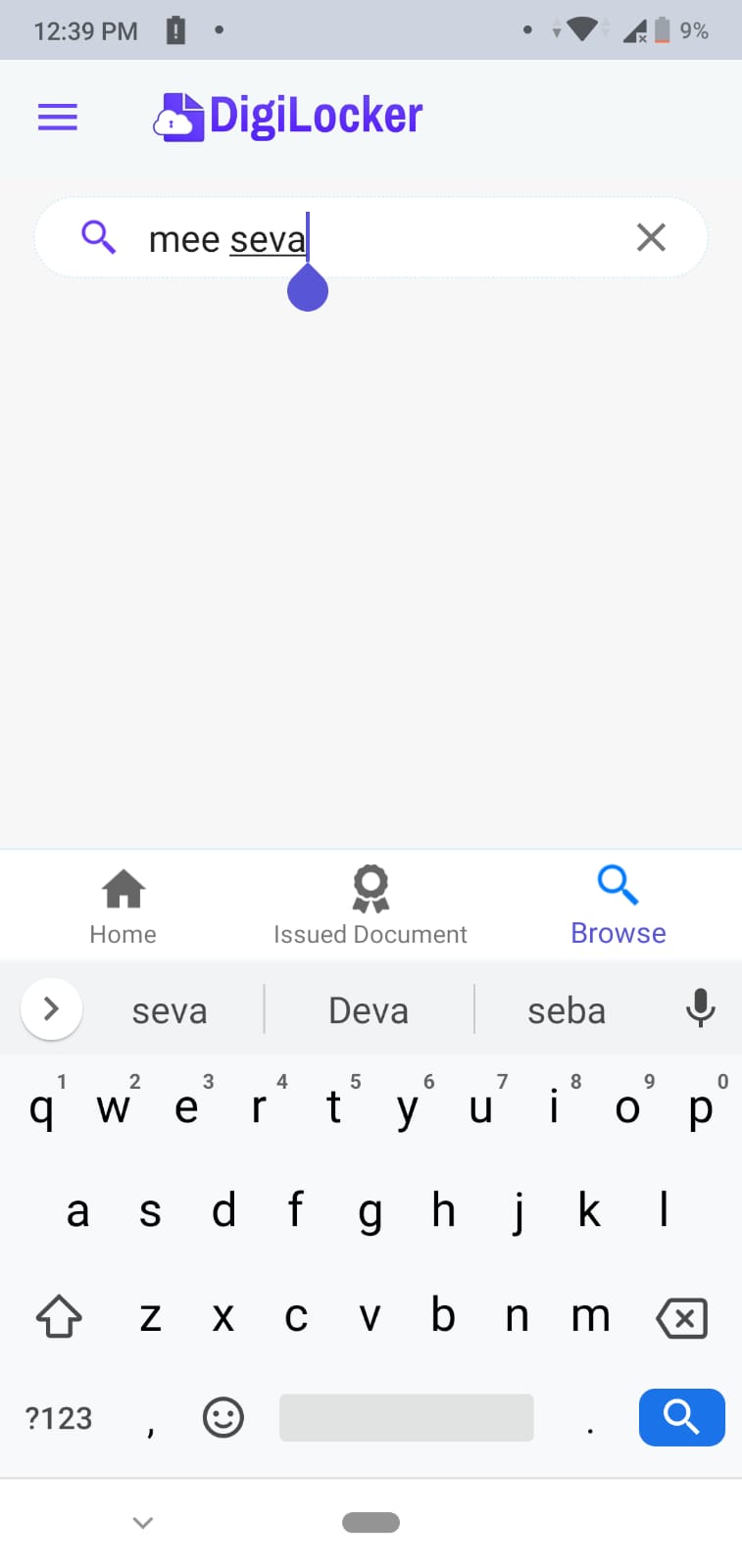 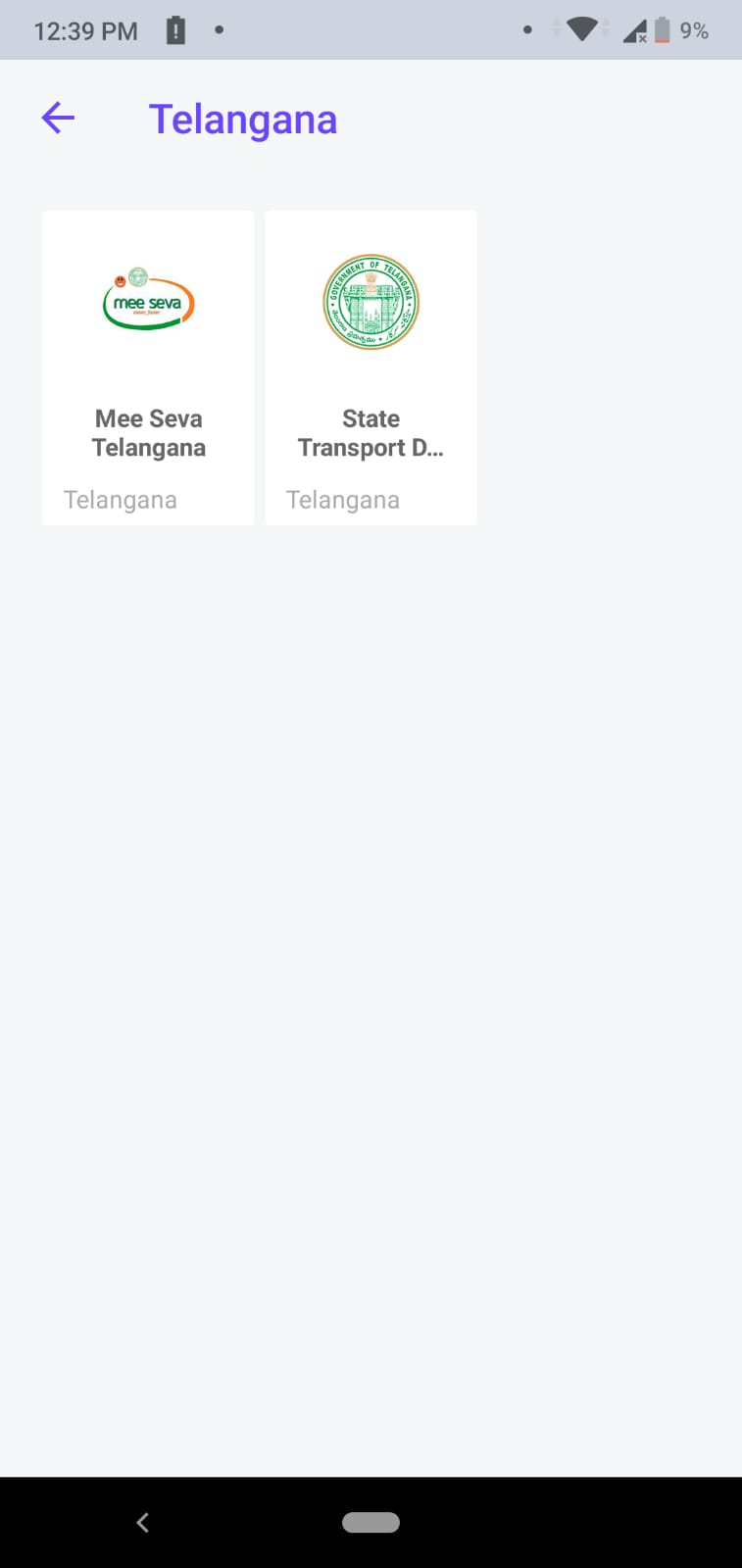 If I go in Telangana State sub cateogery MeeSeva 
Telangana is available but while searching it is not.
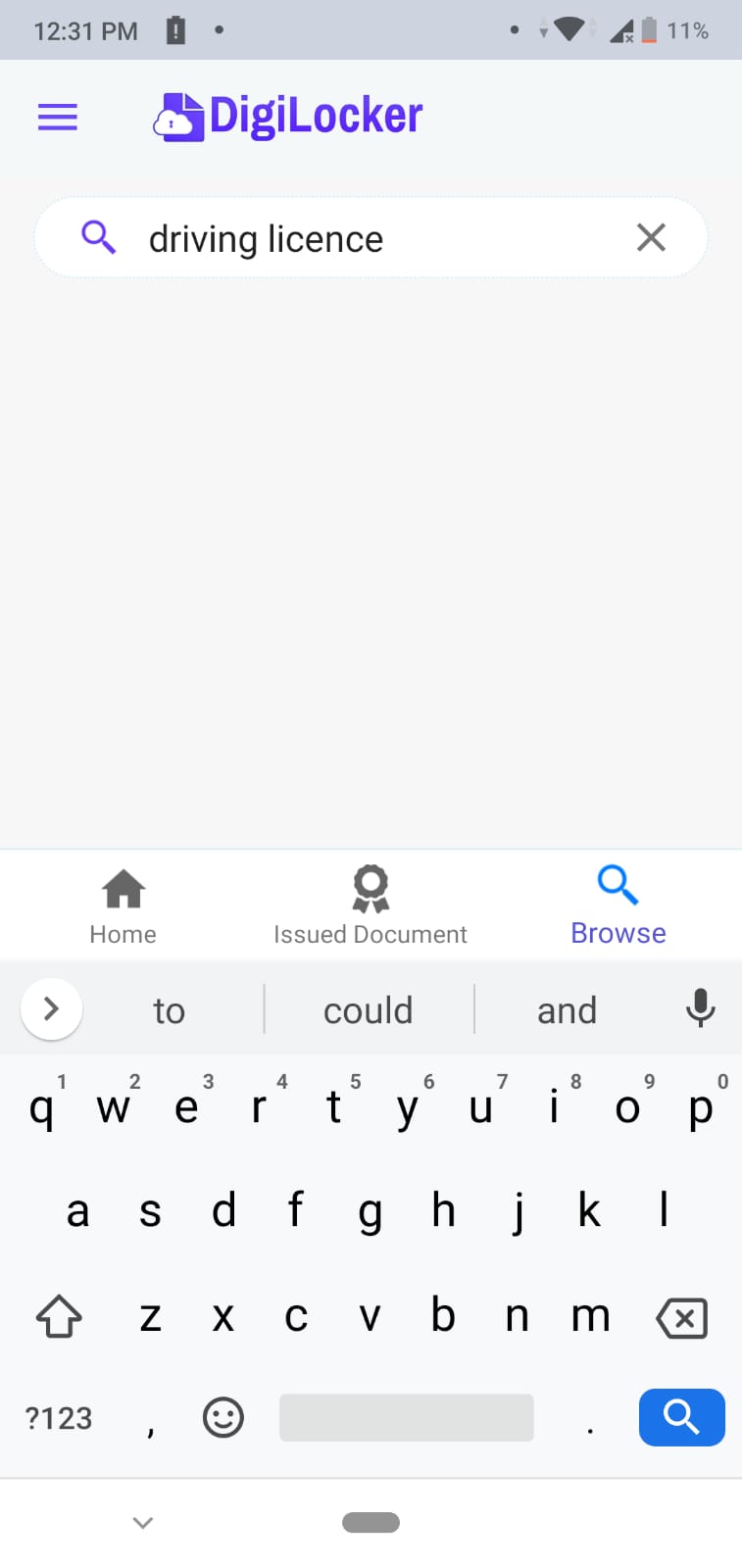 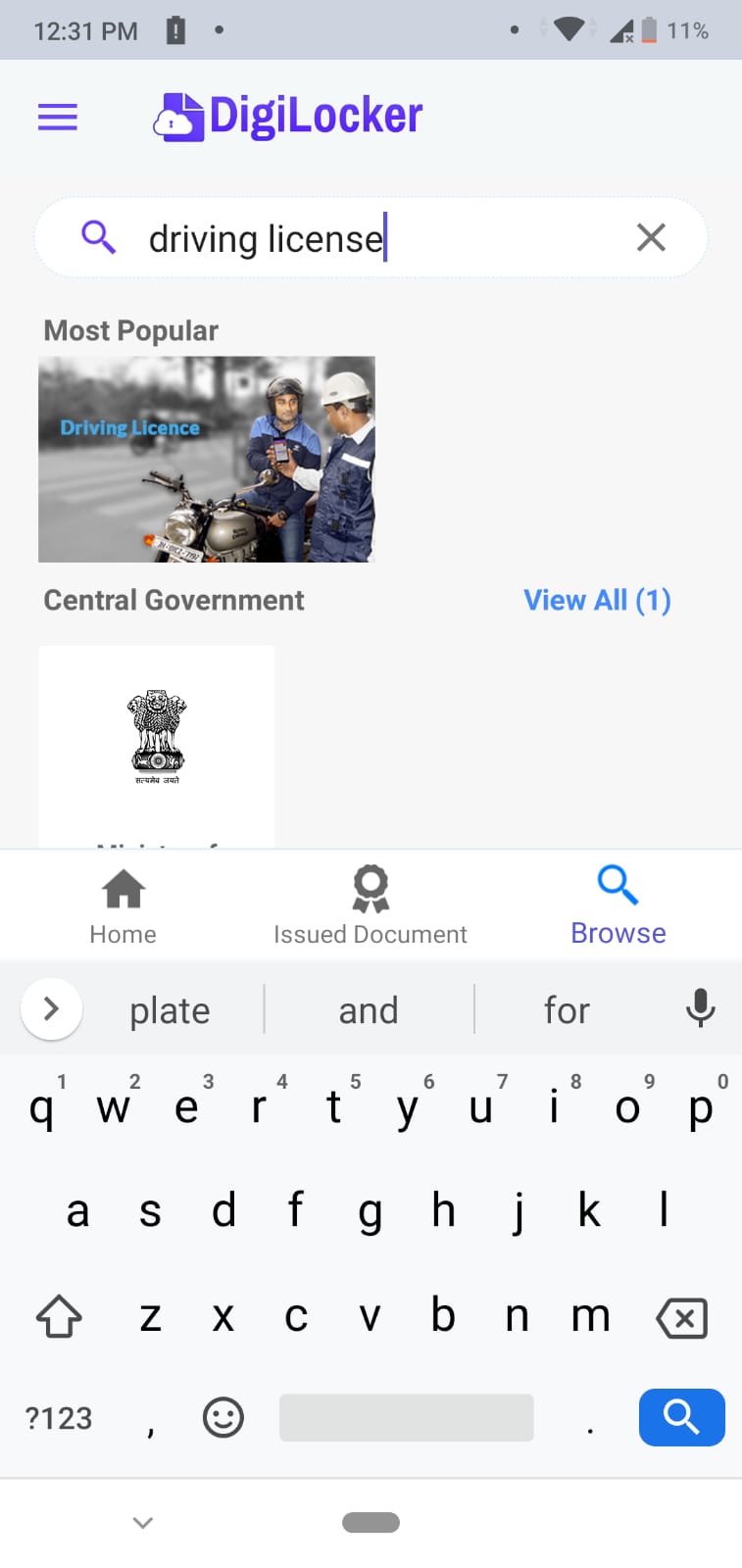 Driving licence is searched if  write 
incorrect spelling of licence “License”
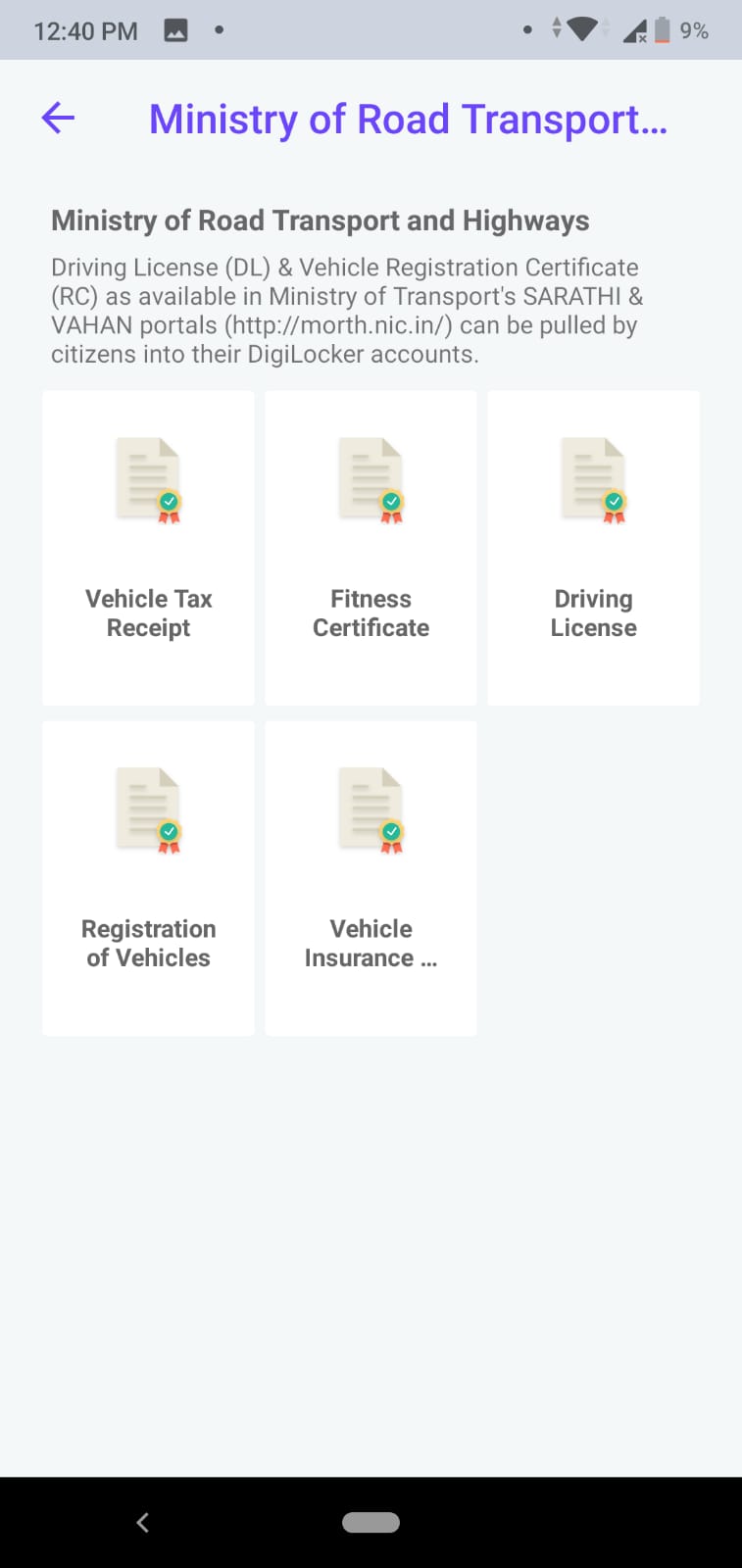 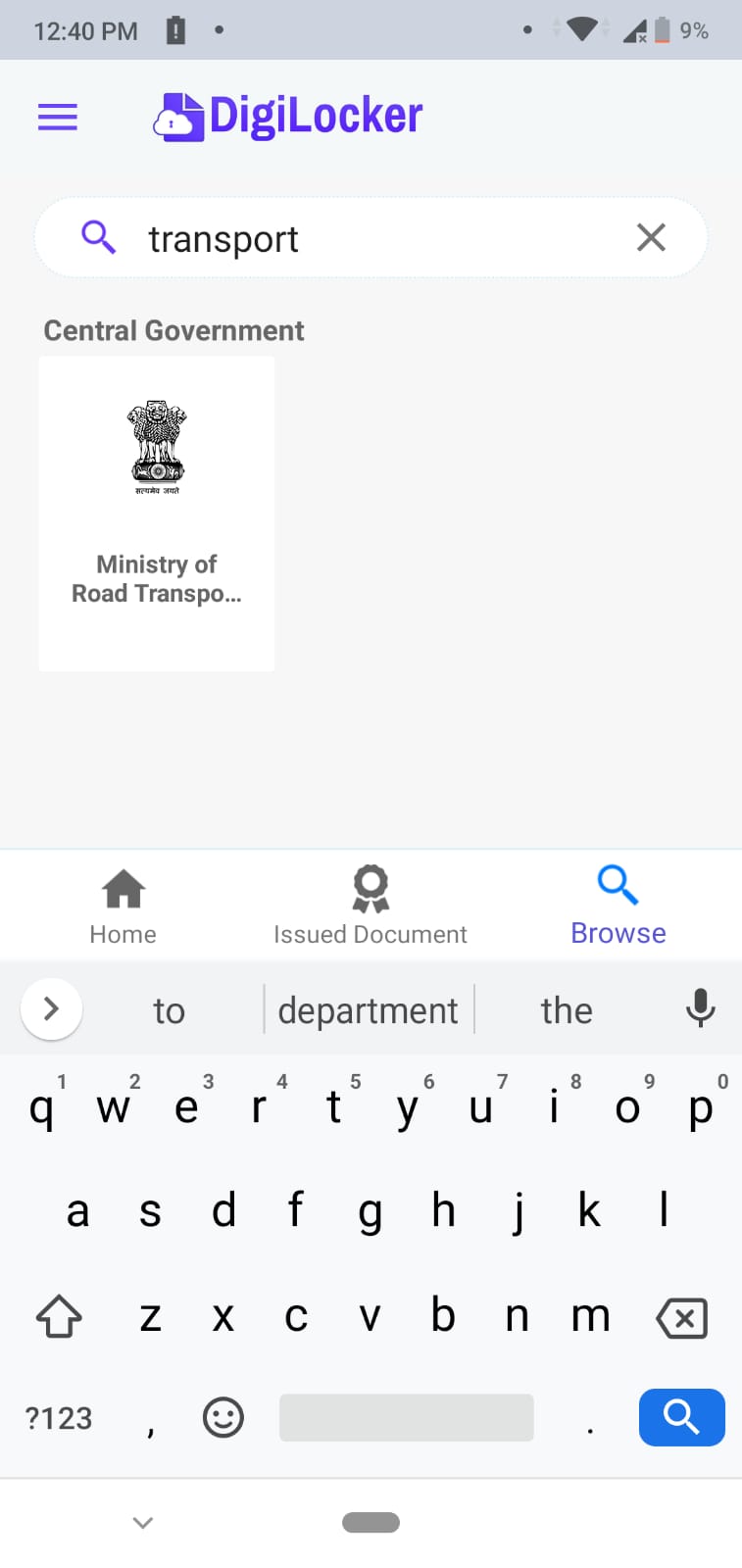 Searching Transport department it is unclear 
which state department has been searched.
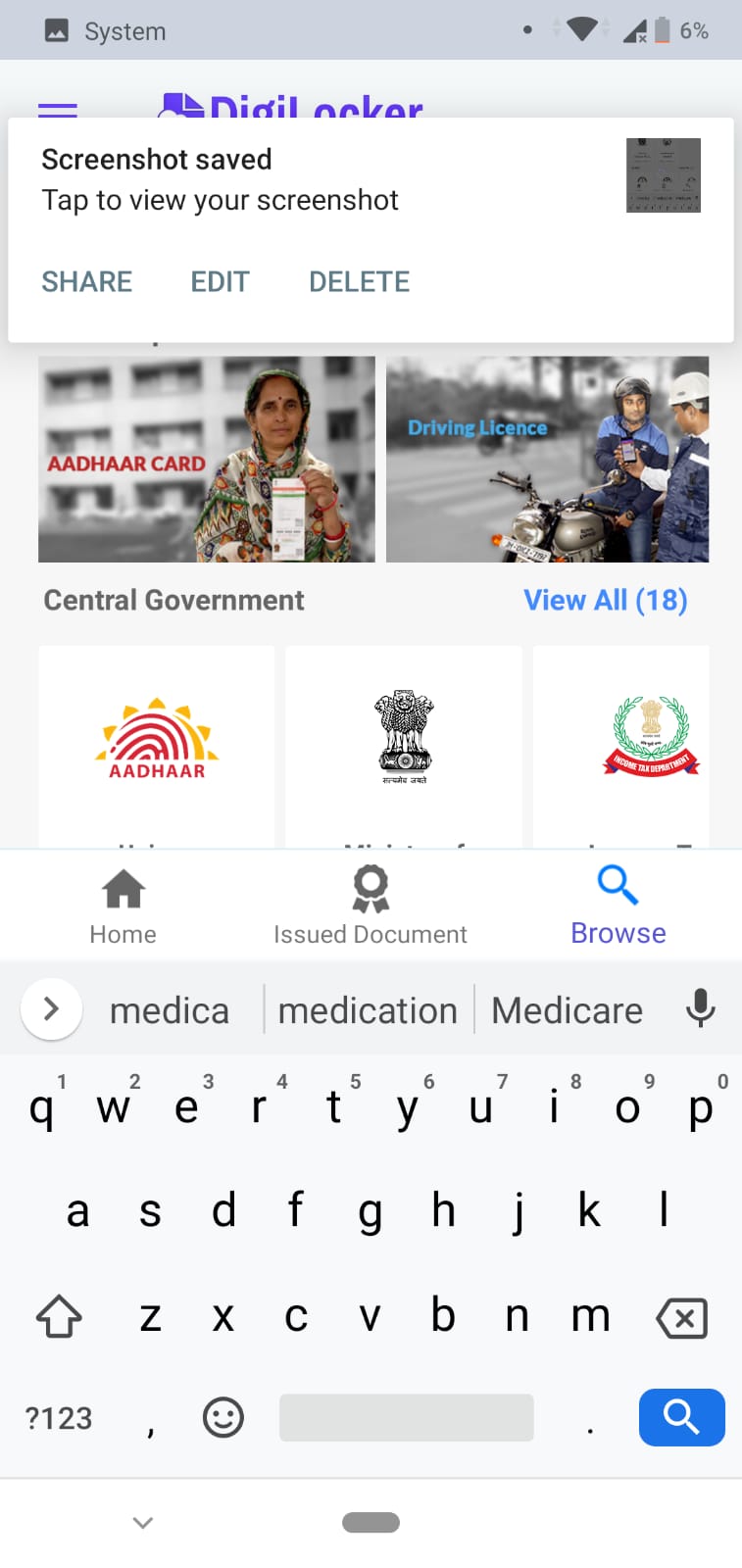 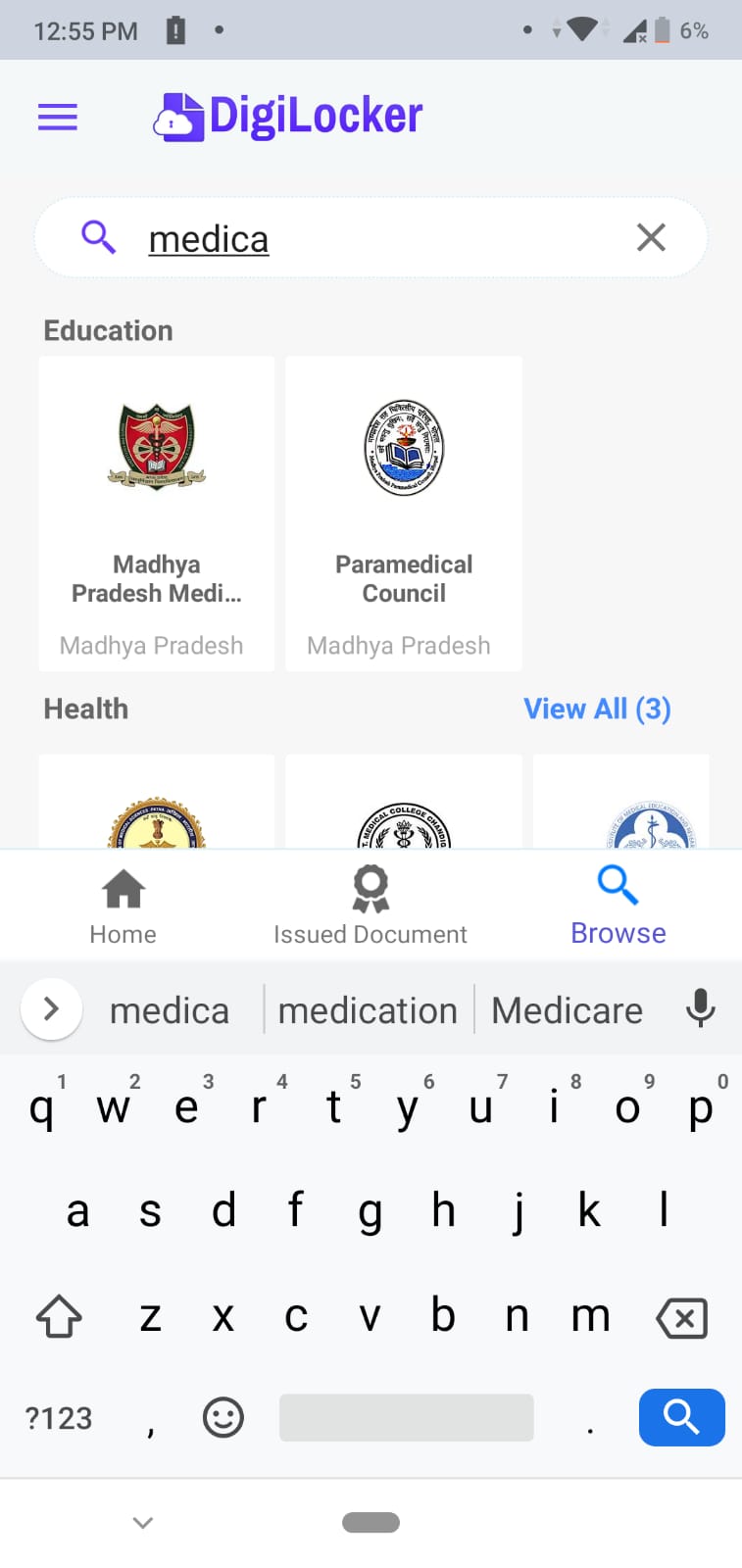 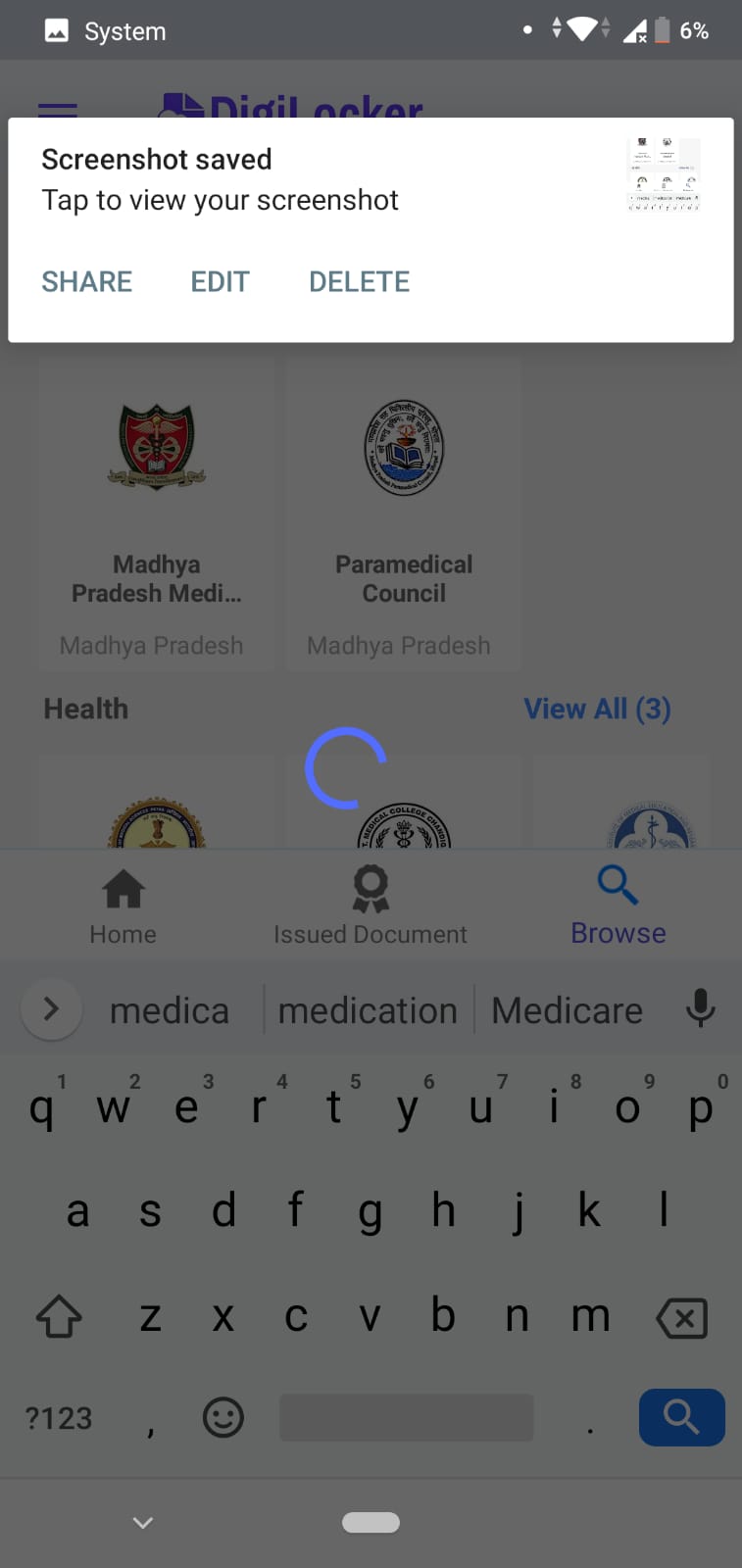 Sometimes While searching app refresh 
itself or if I swipe down on searchThen it brings
 back to dashboard
(automatically this happened 3 times 
in 10 min of use)